New Product Development and Product Life-cycle Strategies
CHAPTER 9
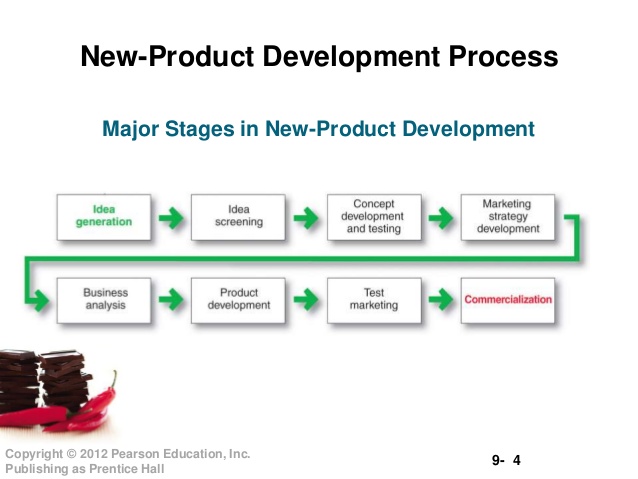 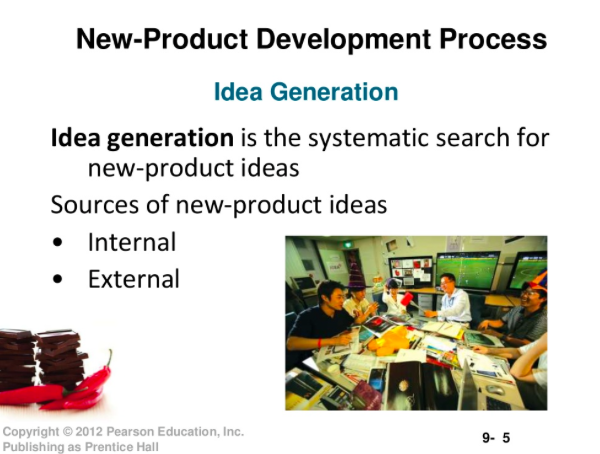 cc
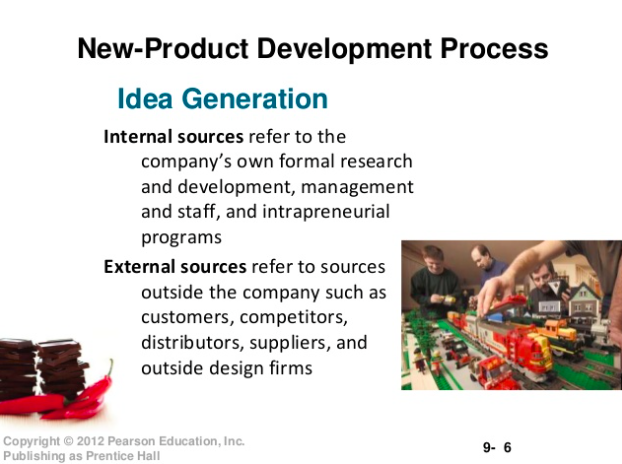 cc
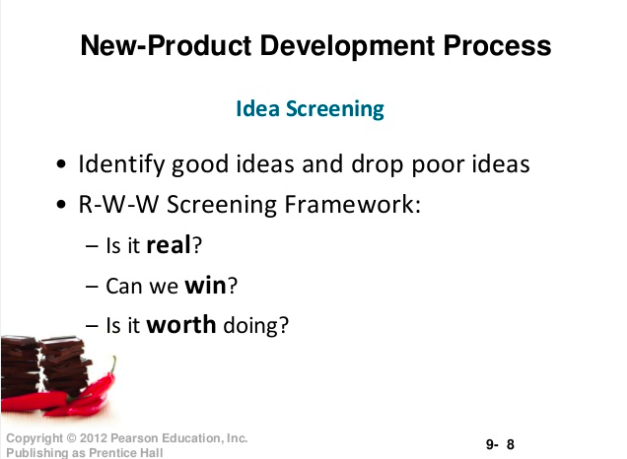 cc
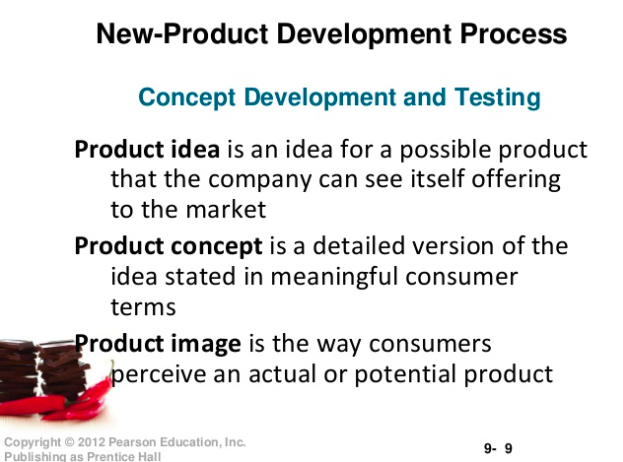 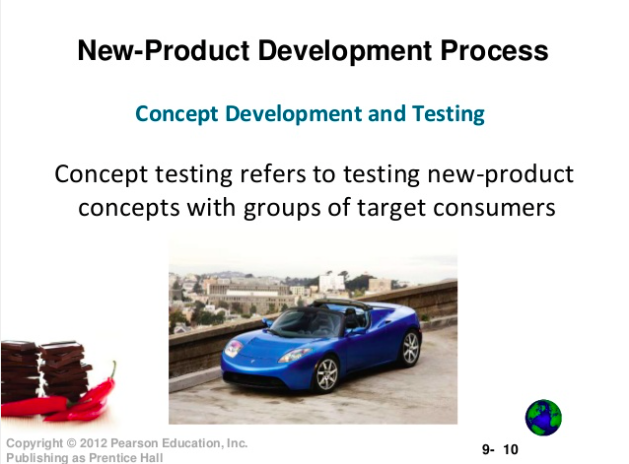 cc
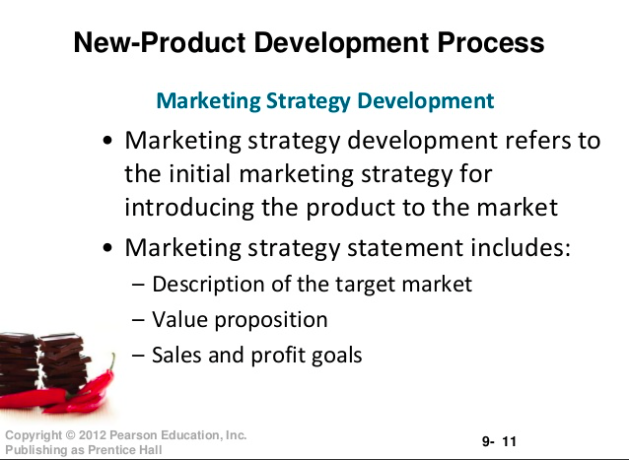 cc
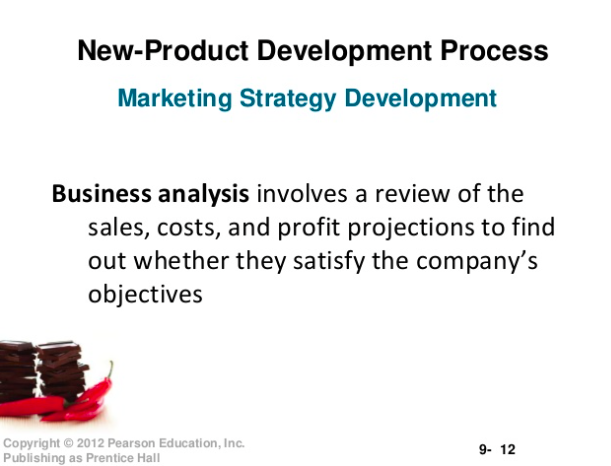 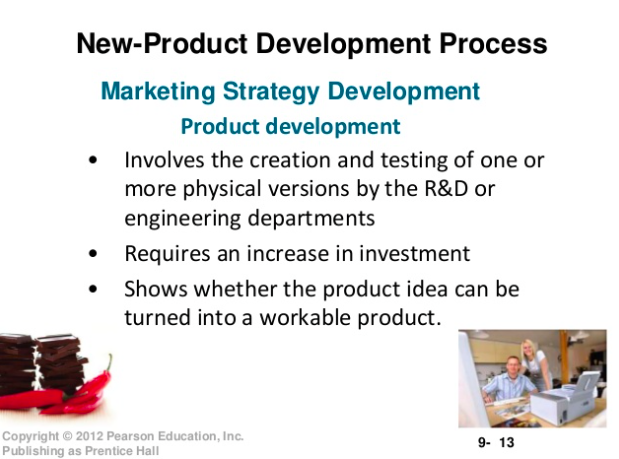 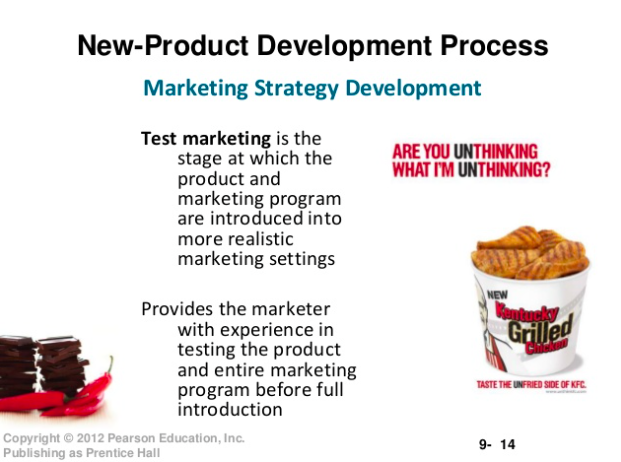 cc
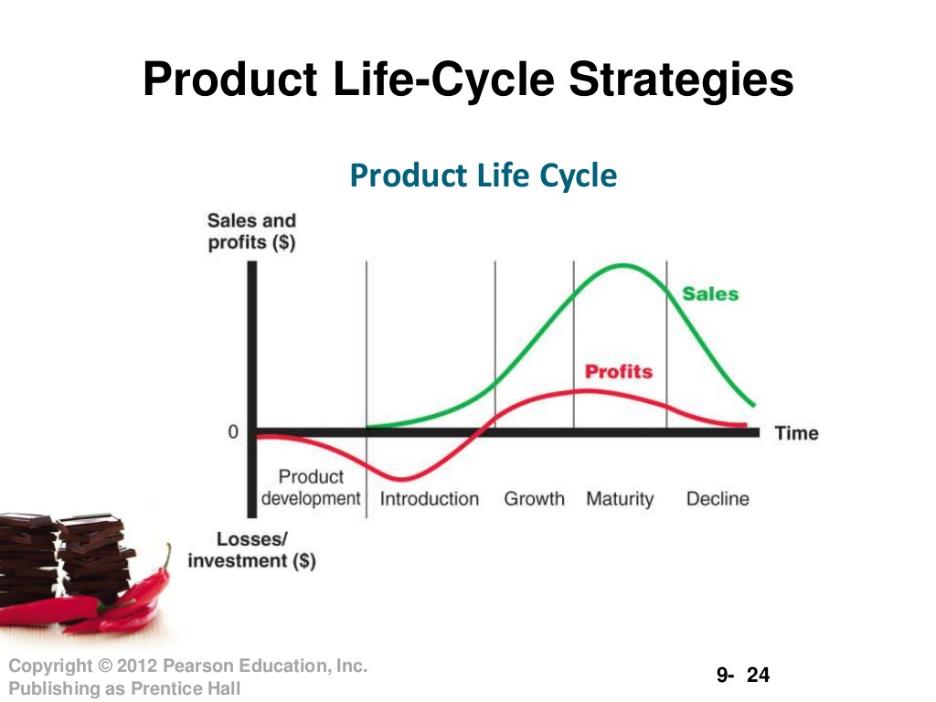 cc
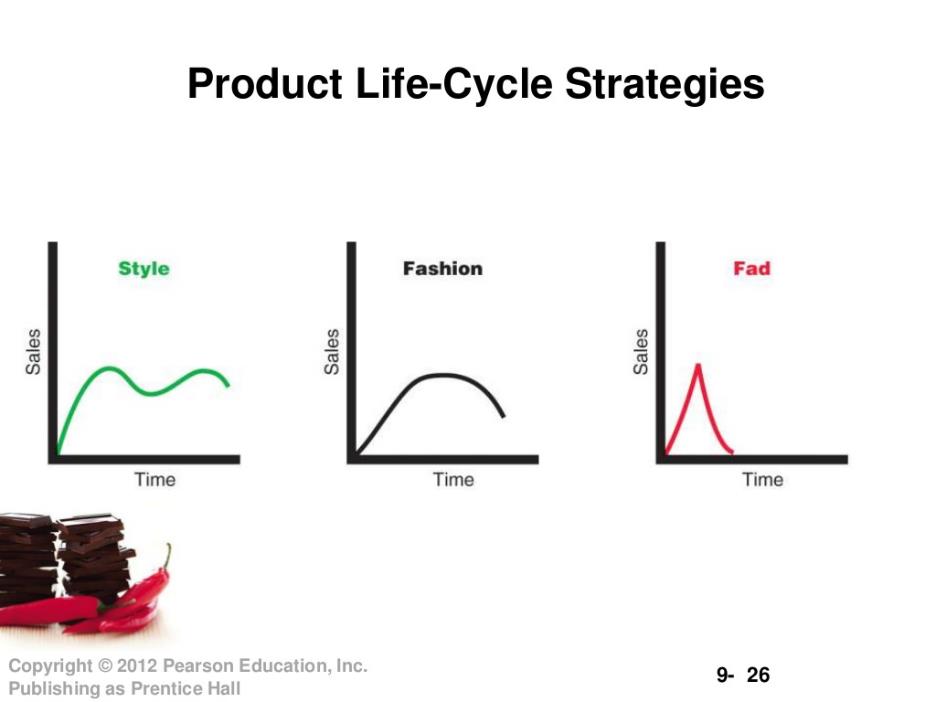 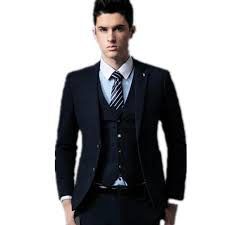 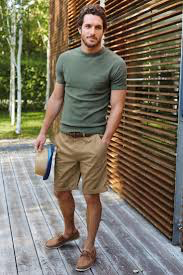 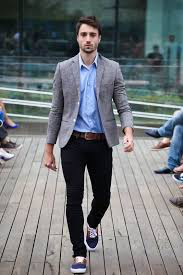 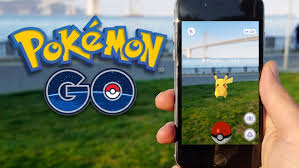 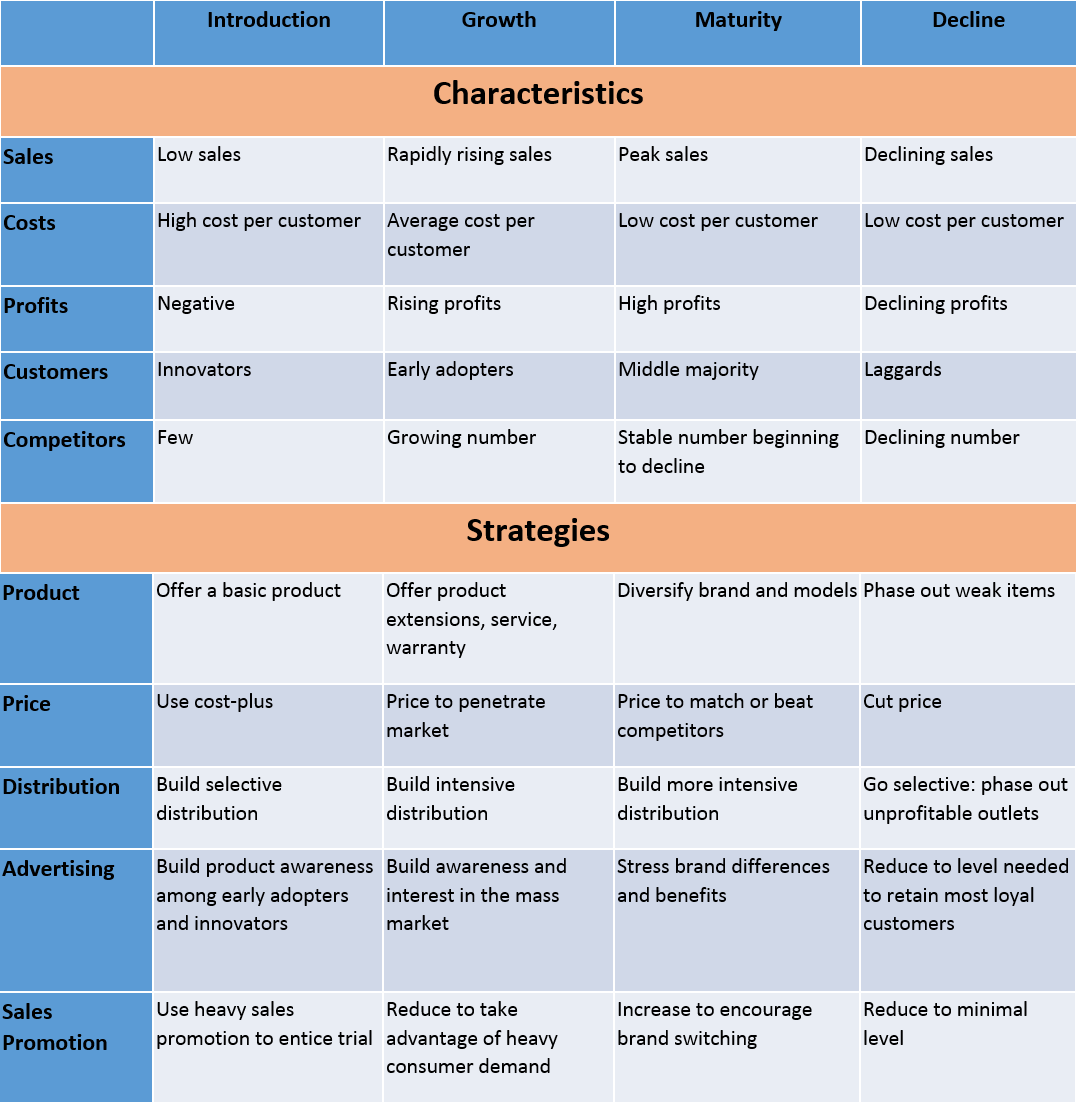 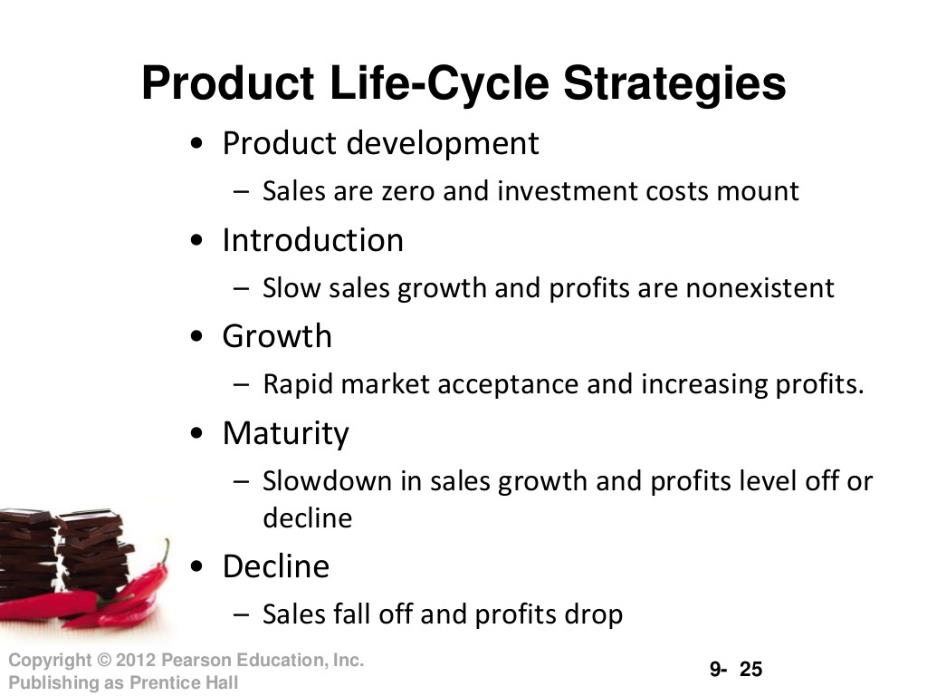 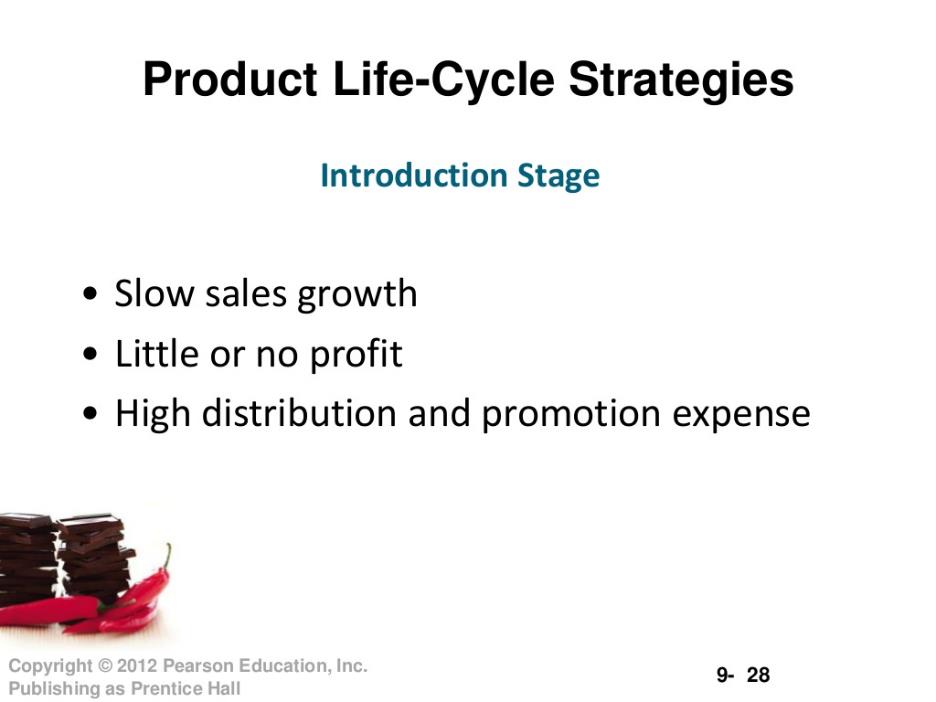 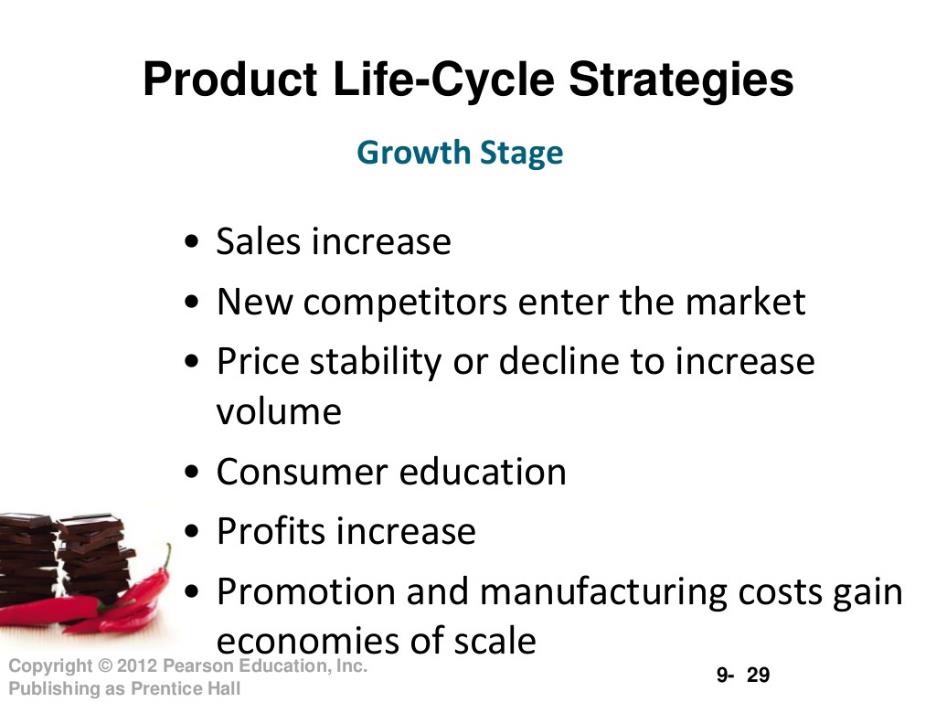 cc
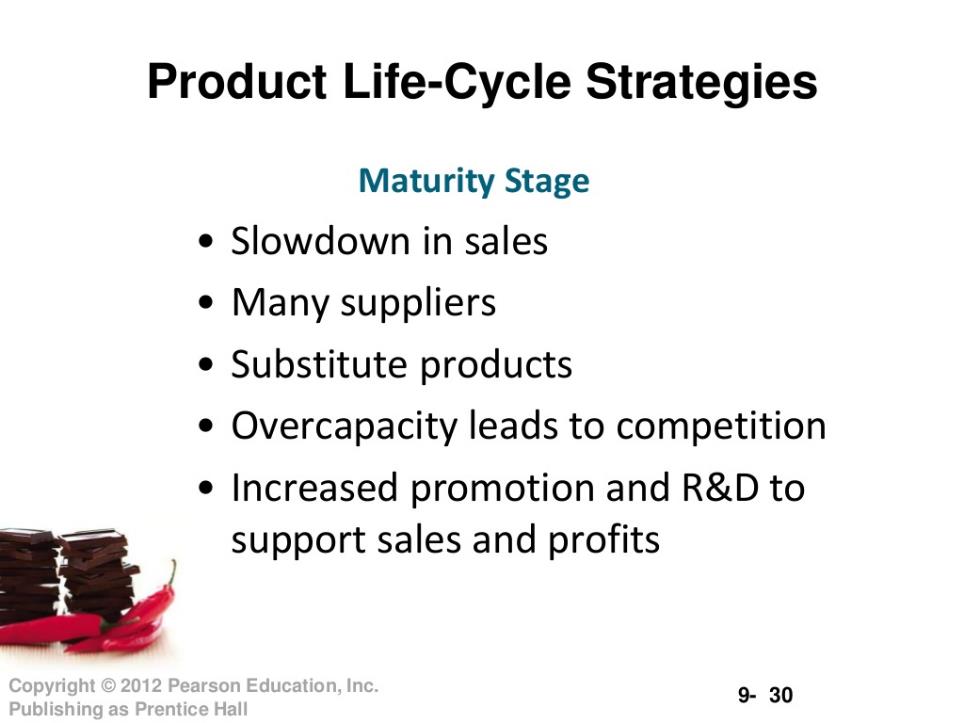 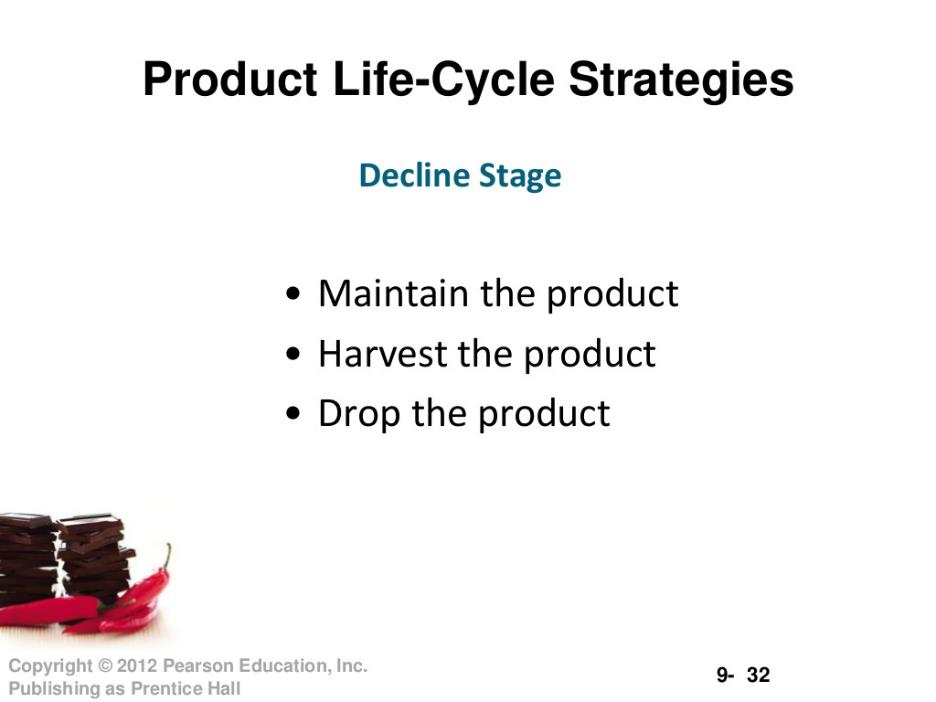